Study of drag reduction using 
superhydrophobic surfaces
University of Genoa – Polytech Orleans
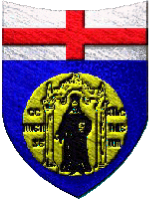 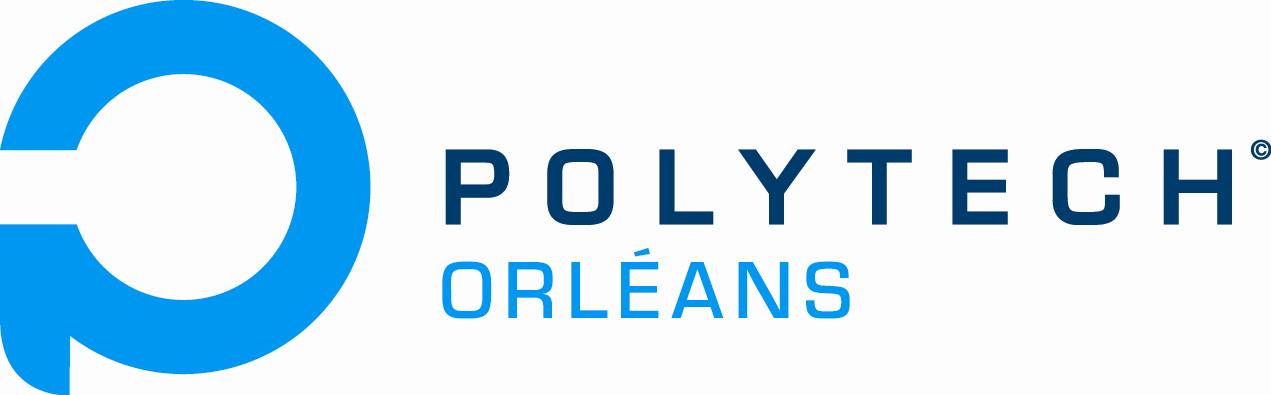 Student: Adelphe YousseuSupervisor: Prof. Alessandro Bottaro Correlator: Prof. Nicolas Mazellier
Master’s thesis
Genova, 31th  March 2016
Indice
2
Obiettivi e motivazioni
Ultra Ever Dry®
Bagnabilità e idrofobicità
La rugosità:  lo stato di Wenzel e di Cassie Baxter
Dispositivo sperimentale
Post - trattamento dei dati 
Analisi dei risultati
Conclusioni e prospettive
Adelphe Yousseu - University of Genoa
3
Obiettivi
Mettere in evidenza l’effetto di un rivestimento superidrofobico sulla resistenza idrodinamica di un oggetto in moto in un liquido.

Il lavoro svolto consiste nella misura indiretta dell’attrito indotta da un oggetto di forma sferica in caduta libera, nella fase terminale del moto; le uniche forze che agiscono sono la gravità, la forza di Archimede e l’attrito.
Adelphe Yousseu - University of Genoa
4
Motivazioni per lo studio di materiali superidrofobici
a) Nelle centrali energetiche per evitare la condensazione del vapore  che può provocare un calo dell’efficienza
b) Nelle superficie autopulenti
c) Nei vetri di parabrezza per non compromettere la visibilità
d) Nei palloni aerostatici per misure di natura meteorologica
e) Formazione del ghiaccio sulle ali degli aerei, sui cavi elettrici, sulle pale eoliche
Adelphe Yousseu - University of Genoa
Bagnabilità e idrofobicità
5
Forze di coesione tra le molecole del liquido

Forze di adesione tra le molecole della goccia e quelle del supporto solido
Adelphe Yousseu - University of Genoa
Bagnabilità e idrofobicità Tensioni sulle superfici di separazione
6
Adelphe Yousseu - University of Genoa
7
Angolo di contatto statico
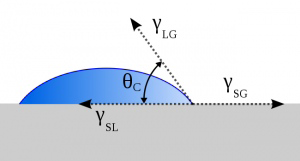 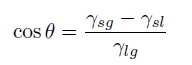 Adelphe Yousseu - University of Genoa
8
Isteresi e angolo di rotolamento
l’isteresi dell’angolo di contatto è :
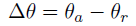 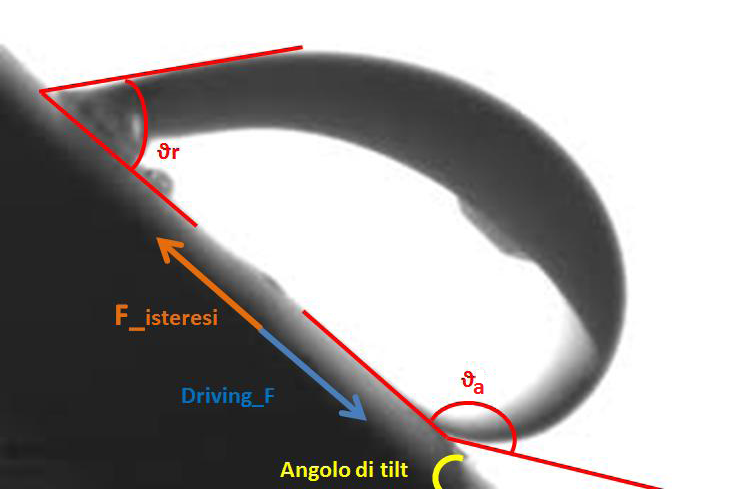 Adelphe Yousseu - University of Genoa
9
Wenzel e Cassie-Baxter
Nel modello di Wenzel: 

Nel modello di Cassie:
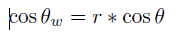 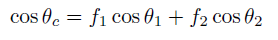 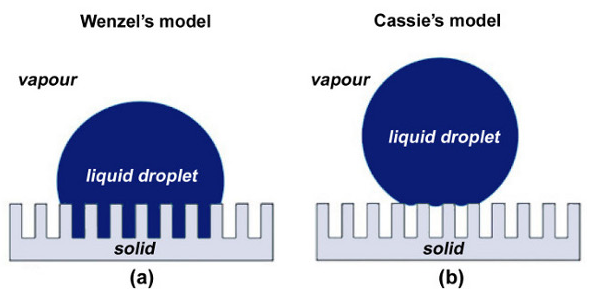 Adelphe Yousseu - University of Genoa
10
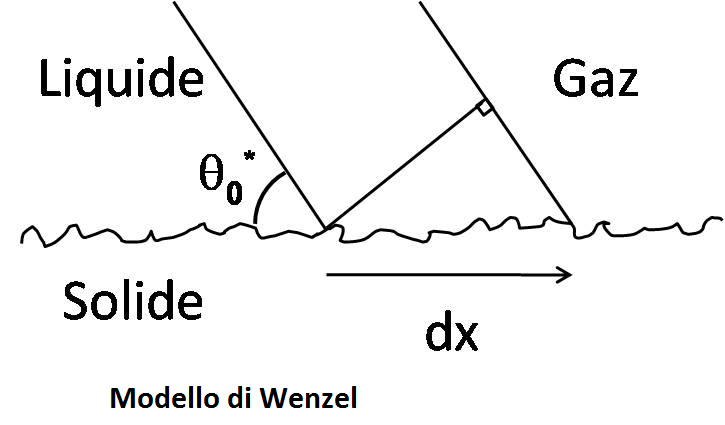 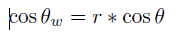 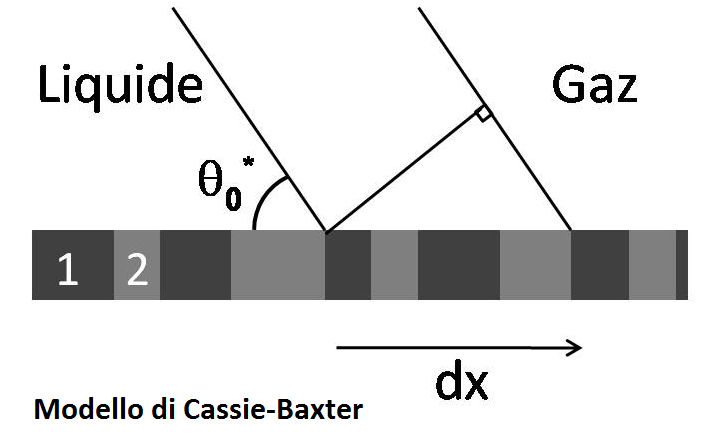 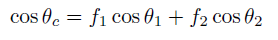 Adelphe Yousseu - University of Genoa
11
Dispositivo sperimentale:               il laboratorio
Adelphe Yousseu - University of Genoa
12
Dispositivo sperimentale
Adelphe Yousseu - University of Genoa
13
Sfere rivestite con Ultra Ever Dry e non rivestite La presenza di un plastron di aria è visibile
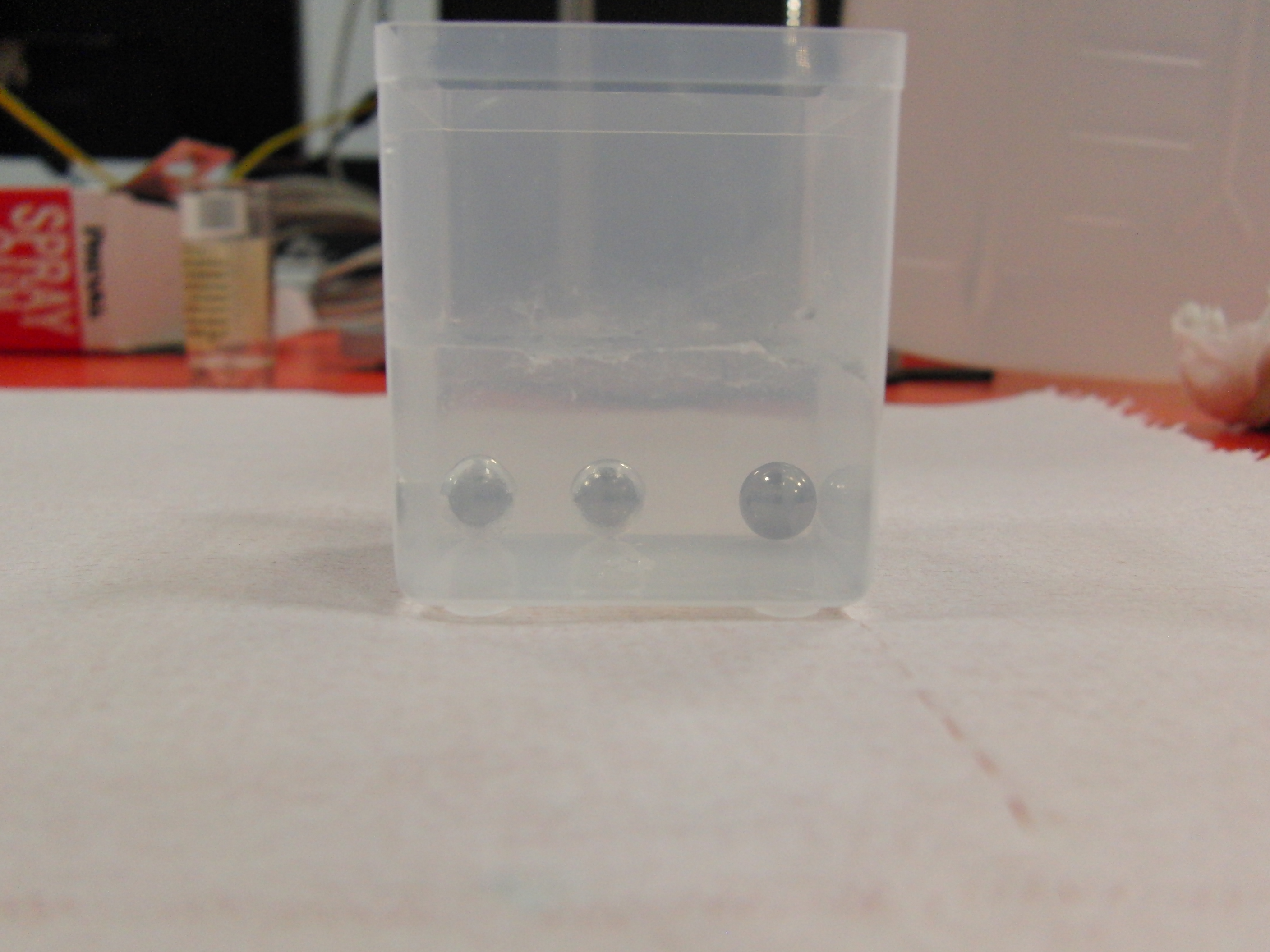 Adelphe Yousseu - University of Genoa
14
Raccolta e elaborazione dei dati :       conversione del video in immagini
Adelphe Yousseu - University of Genoa
15
Post trattamento dei dati:  cambiamento del fondo grigio in nero
Adelphe Yousseu - University of Genoa
16
Post trattamento dei dati:              moto della sfera
Adelphe Yousseu- University of Genoa
17
Post-trattamento dei dati : si segue il centro di gravità della sfera
Adelphe  Yousseu - University of Genova
Risultati
18
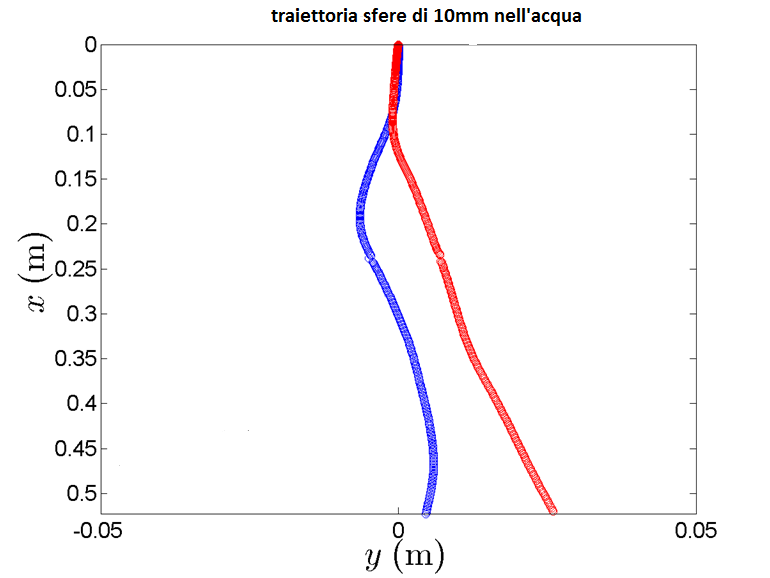 Adelphe Yousseu - University of Genoa
Risultati
19
si osserva come le velocità delle 10 cadute  delle sfere di 10mm  rivestite  nell’acqua variano intorno alla curva media
Adelphe Yousseu- University of Genoa
Risultati
20
Confronto tra le curve di velocità media delle sfere di 10mm  rivestite et non rivestite nell’acqua
Adelphe Yousseu- University of Genoa
Risultati
21
Confronto tra le curve di velocità media delle sfere da 8mm rivestite e non rivestite nell’acqua
Adelphe Yousseu- University of Genoa
Risultati
22
Confronto tra le curve di velocità media delle sfere da 5mm rivestite e non rivestite nell’acqua
Adelphe Yousseu- University of Genoa
Risultati
23
Confronto tra le curve di velocità media delle sfere da 10mm rivestite e non rivestite nel glicerolo
Adelphe Yousseu- University of Genoa
Risultati
24
Confronto tra le curve di velocità media delle sfere da 8mm rivestite e non rivestite nel glicerolo
Adelphe Yousseu- University of Genoa
Risultati
25
Confronto tra le curve di velocità media delle sfere da 5mm rivestite e non rivestite nel glicerolo
Adelphe Yousseu- University of Genoa
Analisi e conclusioni
26
Confronto tra le curve di velocità media delle sfere di 10mm  rivestite et non rivestite nell’acqua
Adelphe Yousseu- University of Genoa
Analisi e conclusione
27
Confronto tra le curve di velocità media delle sfere di 10mm  rivestite et non rivestite nell’acqua
Adelphe Yousseu- University of Genoa
Analisi e conclusione
28
Curva di Cd = f(Re)
Adelphe Yousseu- University of Genoa
29
GRAZIE PER
LA VOSTRA ATTENZIONE
Adelphe Yousseu - University of Genoa